Introduction to Research for Osteopathic Medical Students
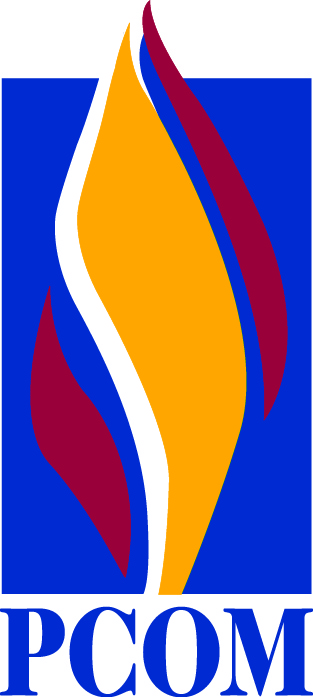 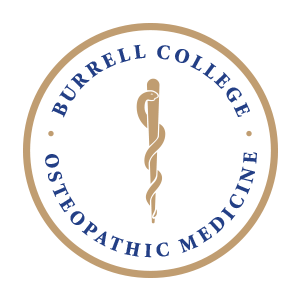 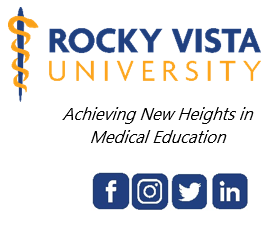 Conflict of Interest Disclosure
Speakers: Joseph Benoit, PhD; Amanda Brooks, Ph.D., Jane Dumsha, PhD; 
Disclosure
The speakers for this educational activity do not have relevant financial relationship(s) to disclose with ineligible companies whose primary business is producing, marketing, selling, re-selling, or distributing healthcare products used by or on patients.
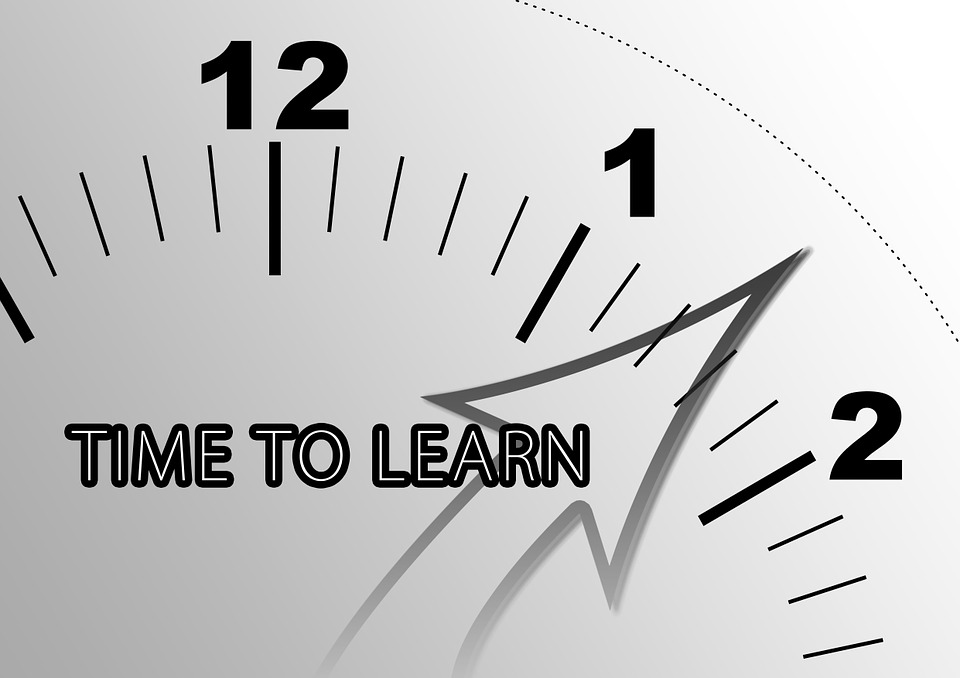 Learning ObjectivesAt the end of this presentation, participants should be able to:
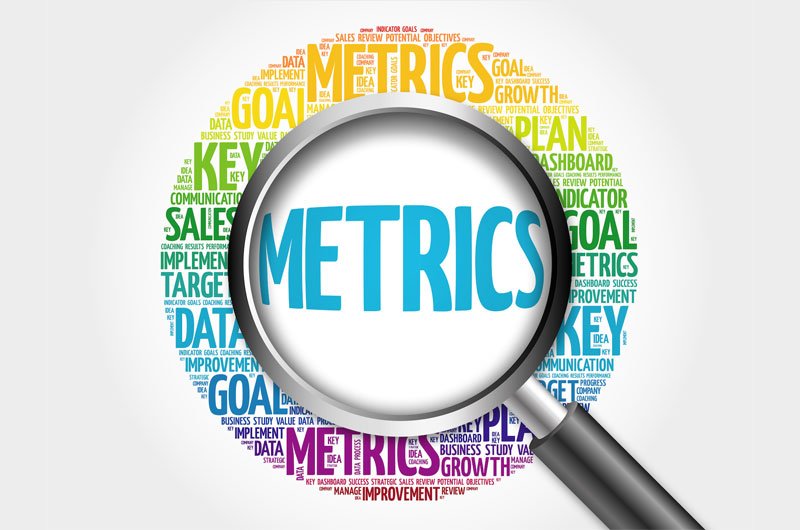 Scholarly Activity And Research
ACGME requires tracking of scholarly activity and research in their Accreditation Data System
Residents 
Faculty
Annual updates to maintain accreditation
Presentations and posters
Publications
Case reports are scholarly activity (and still count for ACGME)
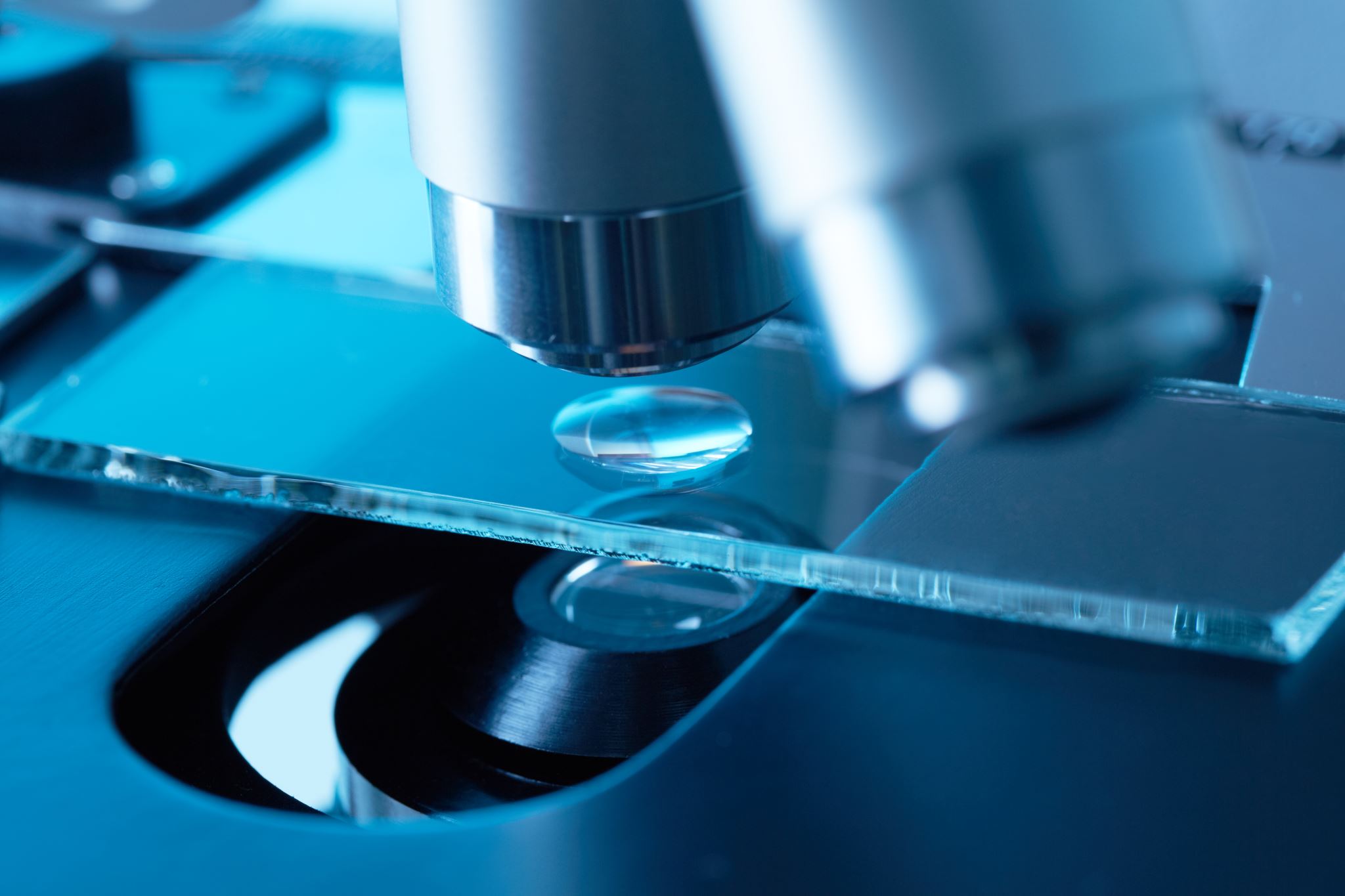 Why Do Research?
Practice evidence-based care
Improve patient care and safety
Improve systems and processes
Improve programming and education
Contribute to the literature
Networking and mentorship
Develop more future mentors
Residency match 
https://thedo.osteopathic.org/columns/how-important-is-research-to-match-into-your-specialty/
Fulfill ACGME requirements
Case Reports Are Not Research, butCase Reports Can Inform and Stimulate Research
}
Clinical 
Research
{
Basic 
Research
[Speaker Notes: This slide places case reports in relation to research studies.  Case reports are generally not considered research because they do not contribute generalizeable knowledge.   However, case reports often raise questions that become the target of major research projects.]
Evidence
Hierarchy of Research Evidence
Develop an Idea 
Formulate the Research Question
Review the Literature 
Set the Objectives and Hypothesis
Construct a Methodology
Logistics: Assembling the Team
Sample Size and Calculation
Establish Data Collection Procedures
Create a Proposal/Plan 
Secure Funding or Other Support
Obtain Approval from the Institutional Oversight Committees (Institutional Review Board, Animal Care & Use Committee, Biosafety Committee, etc.) 
Collect the Data
Analyze and Interpret the Data 
Prepare the Results for Publication
Research in a Nutshell
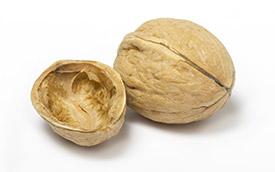 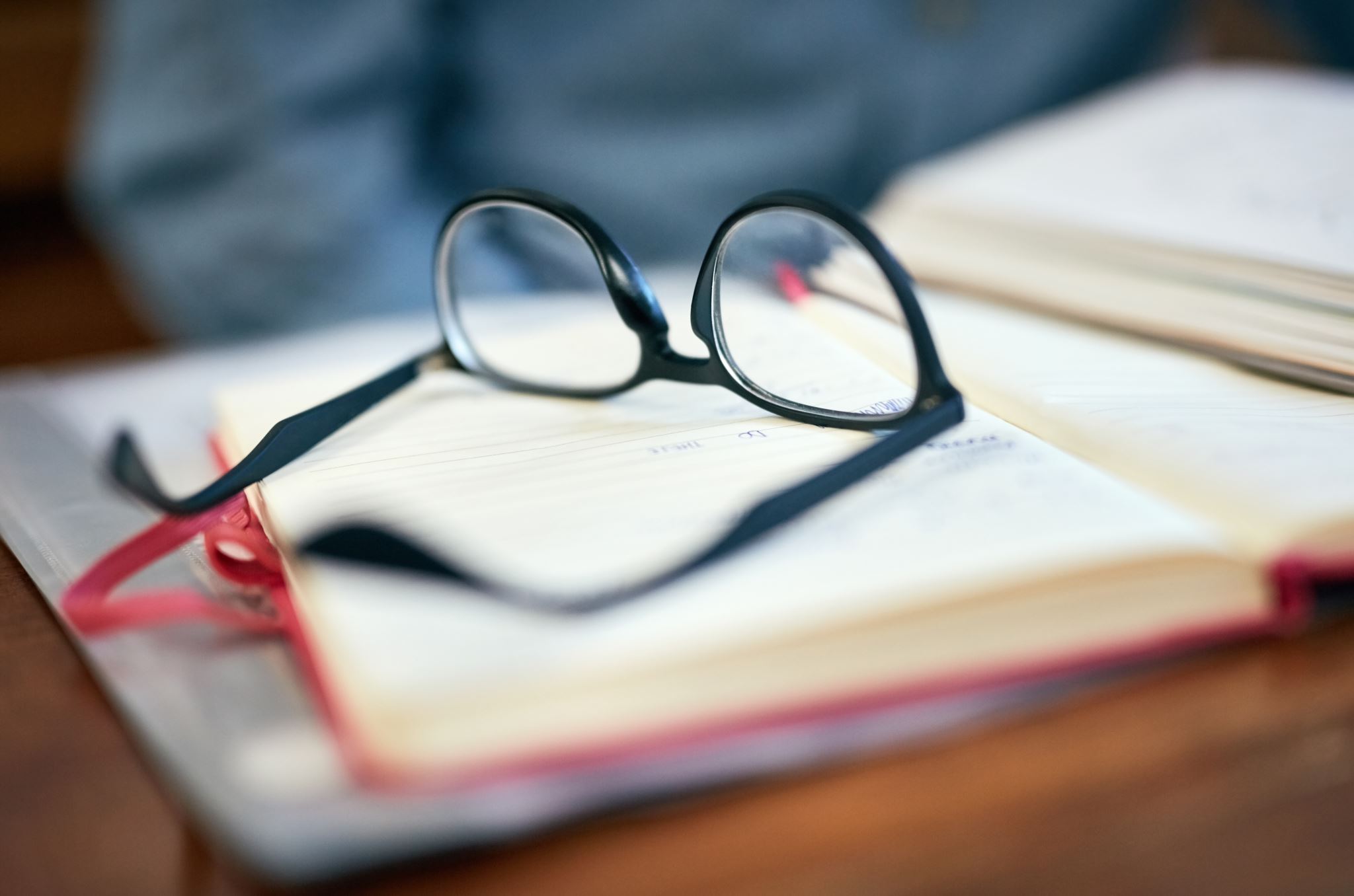 Idea Development
Where do we get ideas for research and scholarly activity?
Cases we’ve seen
Patterns we’ve noticed
Hot topics in the news
Questions from patients
Questions from colleagues
Journal articles 
Interesting topic
Suggestions for future research
Conference posters/presentations
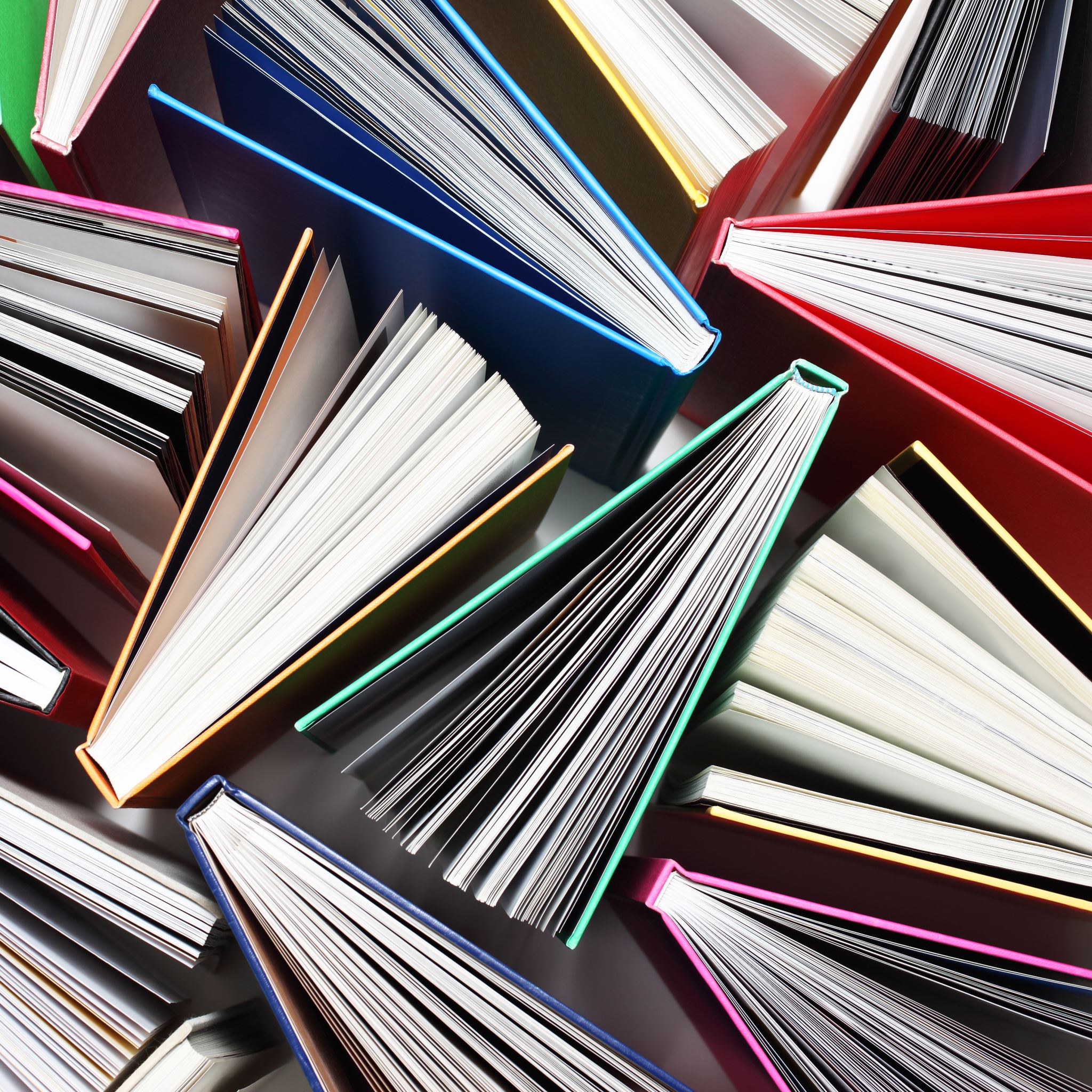 Idea Development: Think Finer
Feasible
Interesting
Novel
Ethical
Relevant

Advice from one who’s been there: 
https://www.ama-assn.org/medical-residents/research-during-residency/medical-student-research-retrospective-james-docherty/
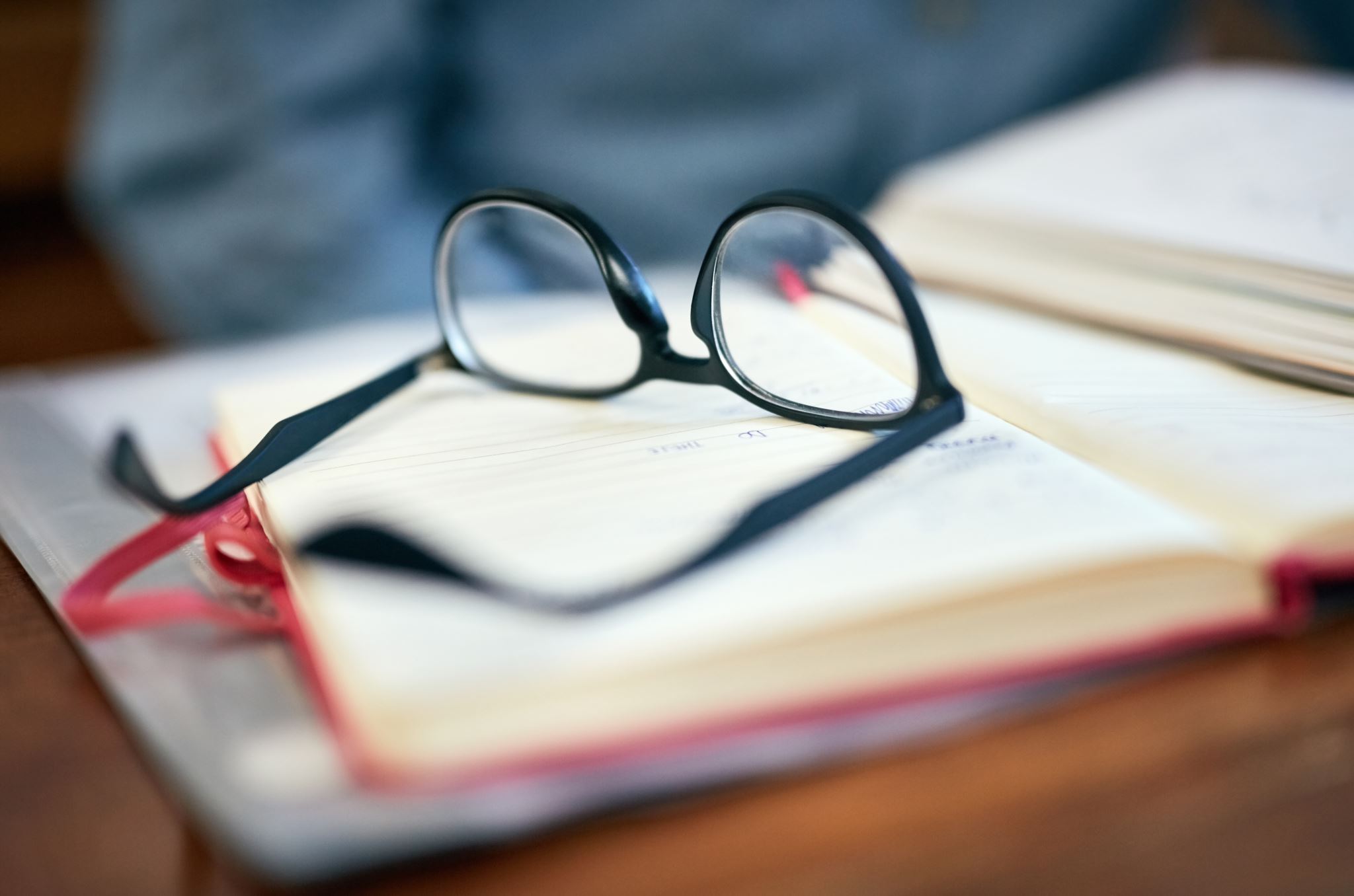 Idea Refinement
Seek established clinical or research mentors for collaboration. 
Reach out to researchers in other disciplines. 
Obtain ideas from observations. 
Find ideas from the published literature. 
Attend lectures and conferences. 
Start using literature databases.
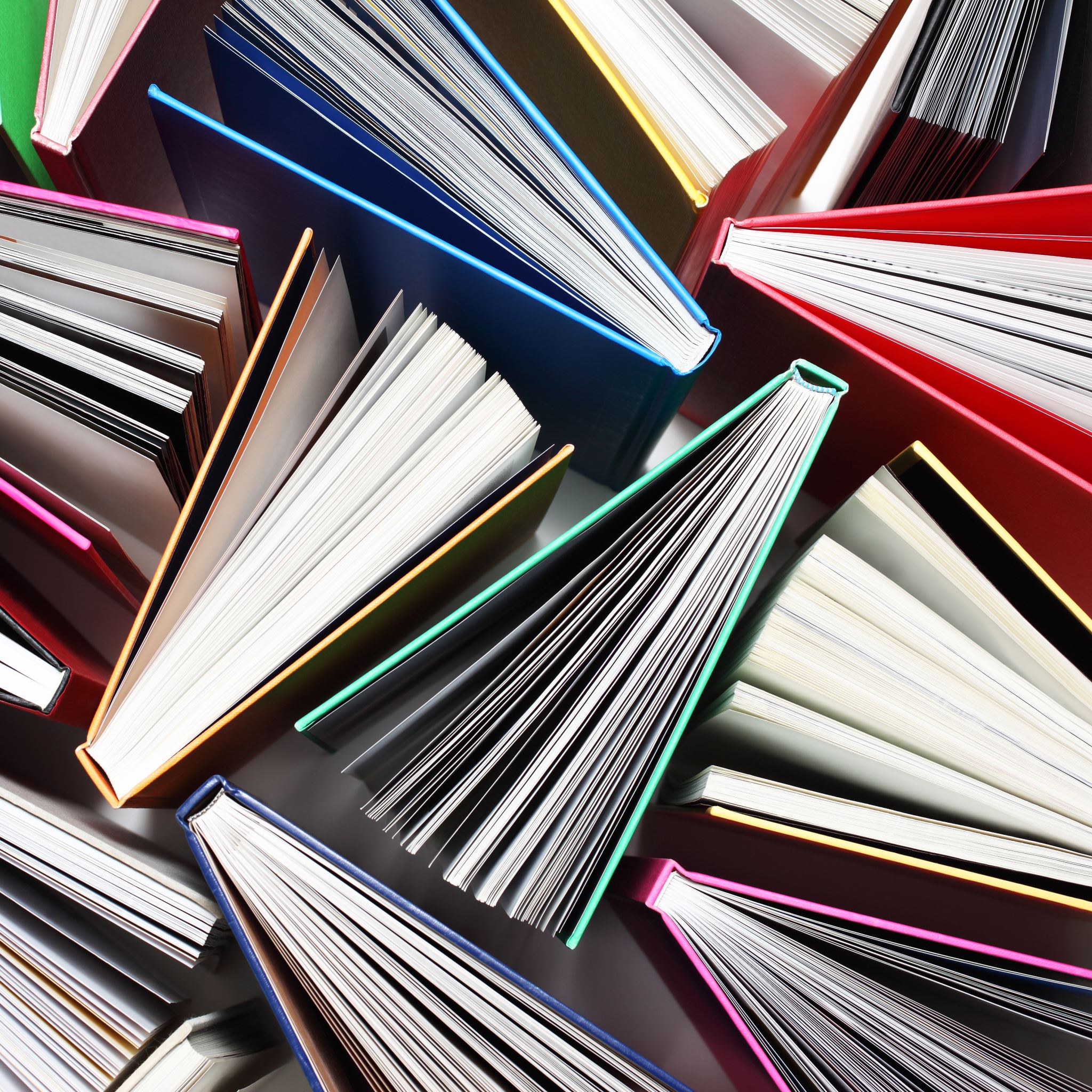 Review the Literature
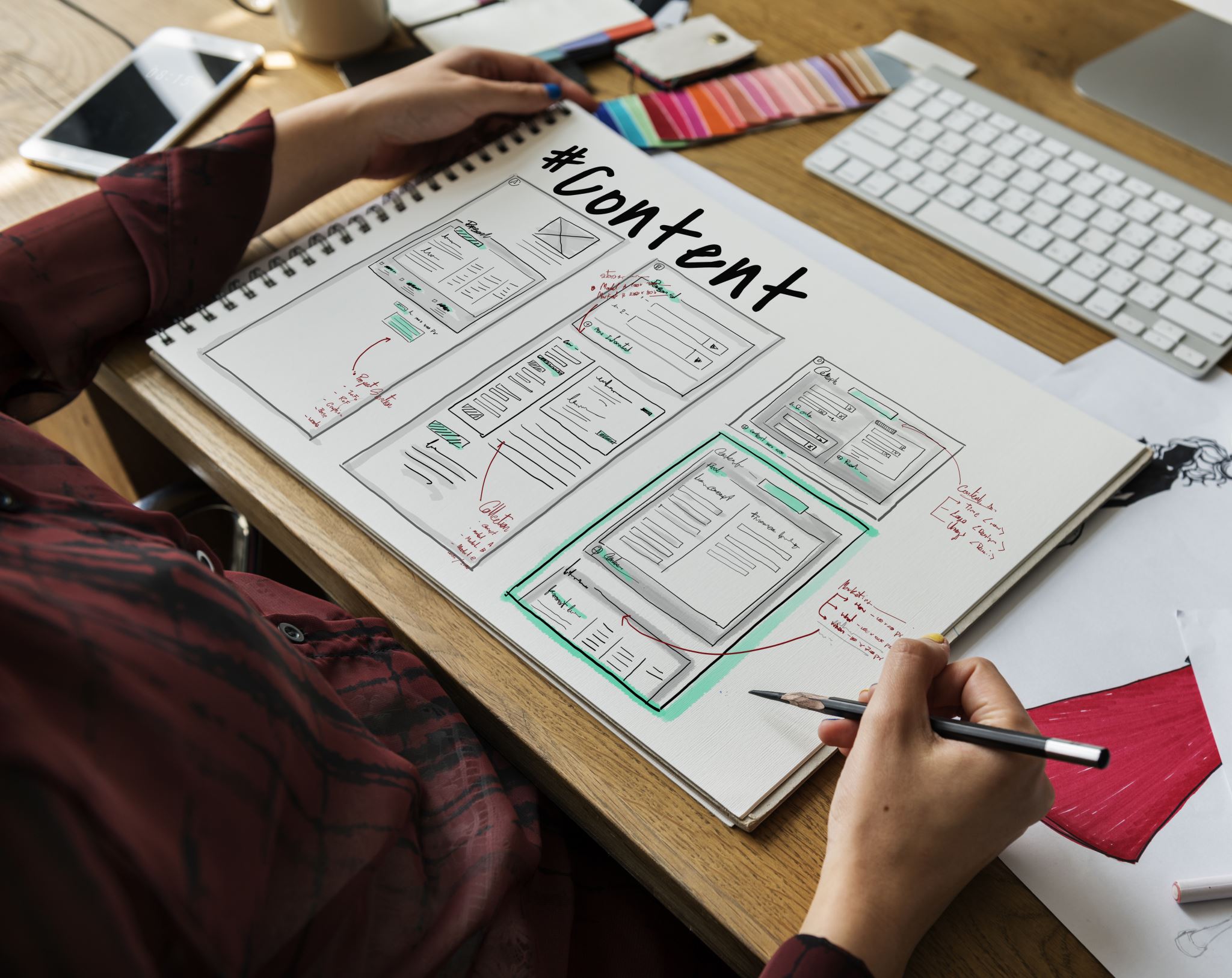 Results of the Literature Review
Arrange around and related to the research question you are developing.
Synthesize results into a summary of what is and is not known.
Identify gaps or areas of controversy in the literature.
Formulate questions that need further research.
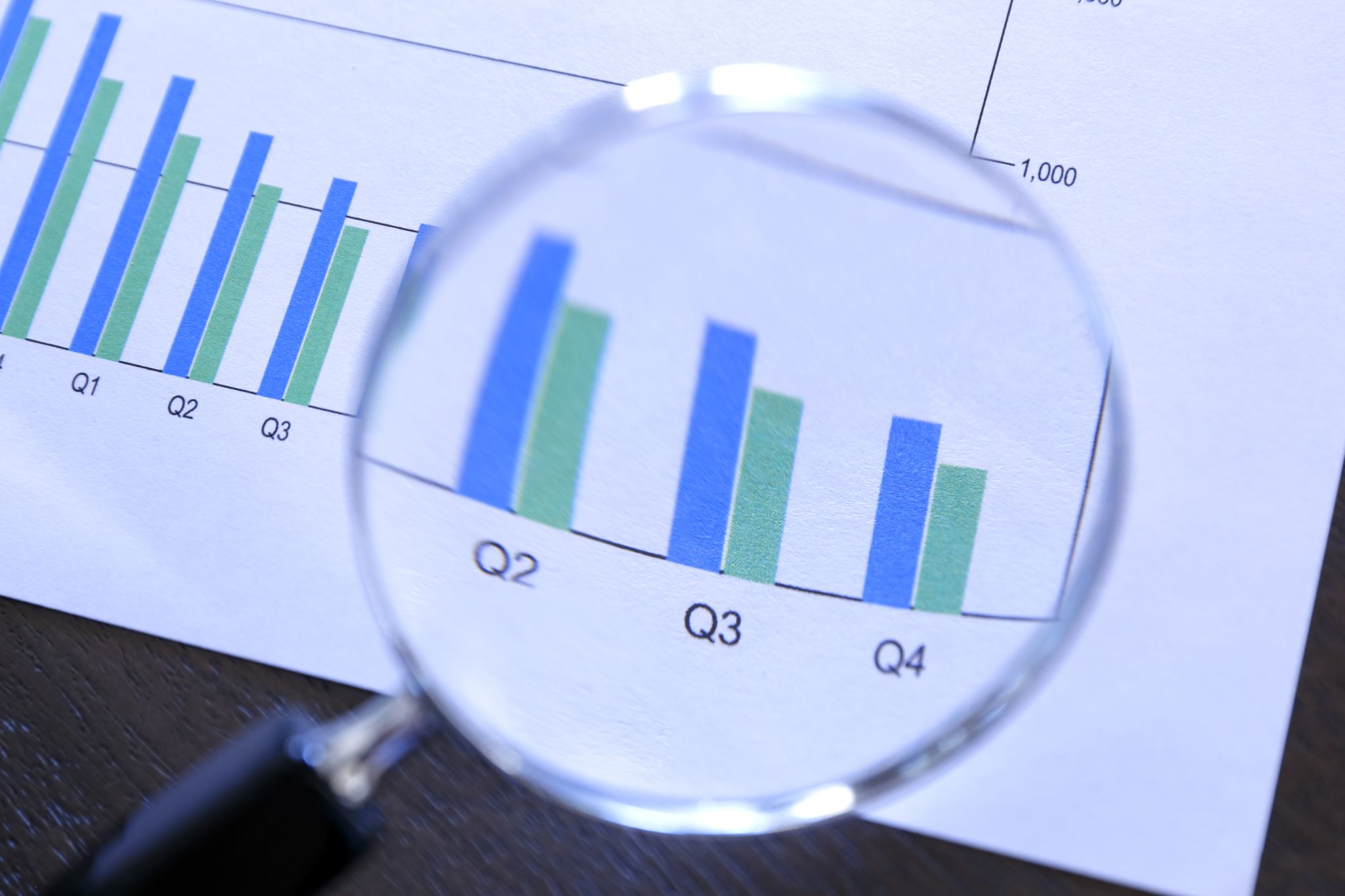 Build a Good Foundation
Consult with someone knowledgeable about statistics and research design
Avoid messy data
Collect data that will answer your questions 
Descriptive statistics often suffice
Create a Proposal/Plan
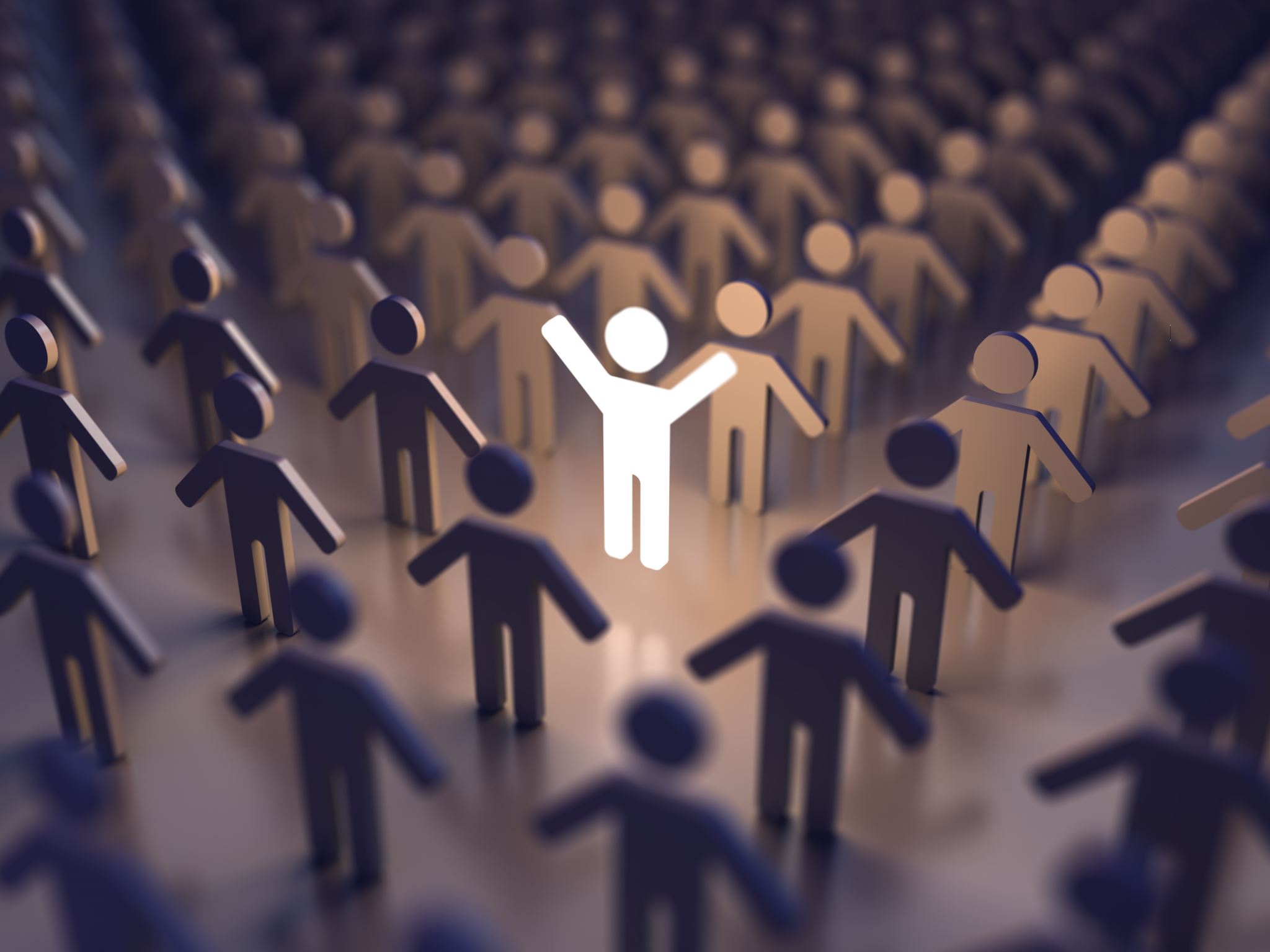 Increases your chance of obtaining IRB approval, if required
Helps thought processes
Blueprint or recipe
Prevents deviation from protocol
Facilitates writing
Present and/or publish to disseminate your results
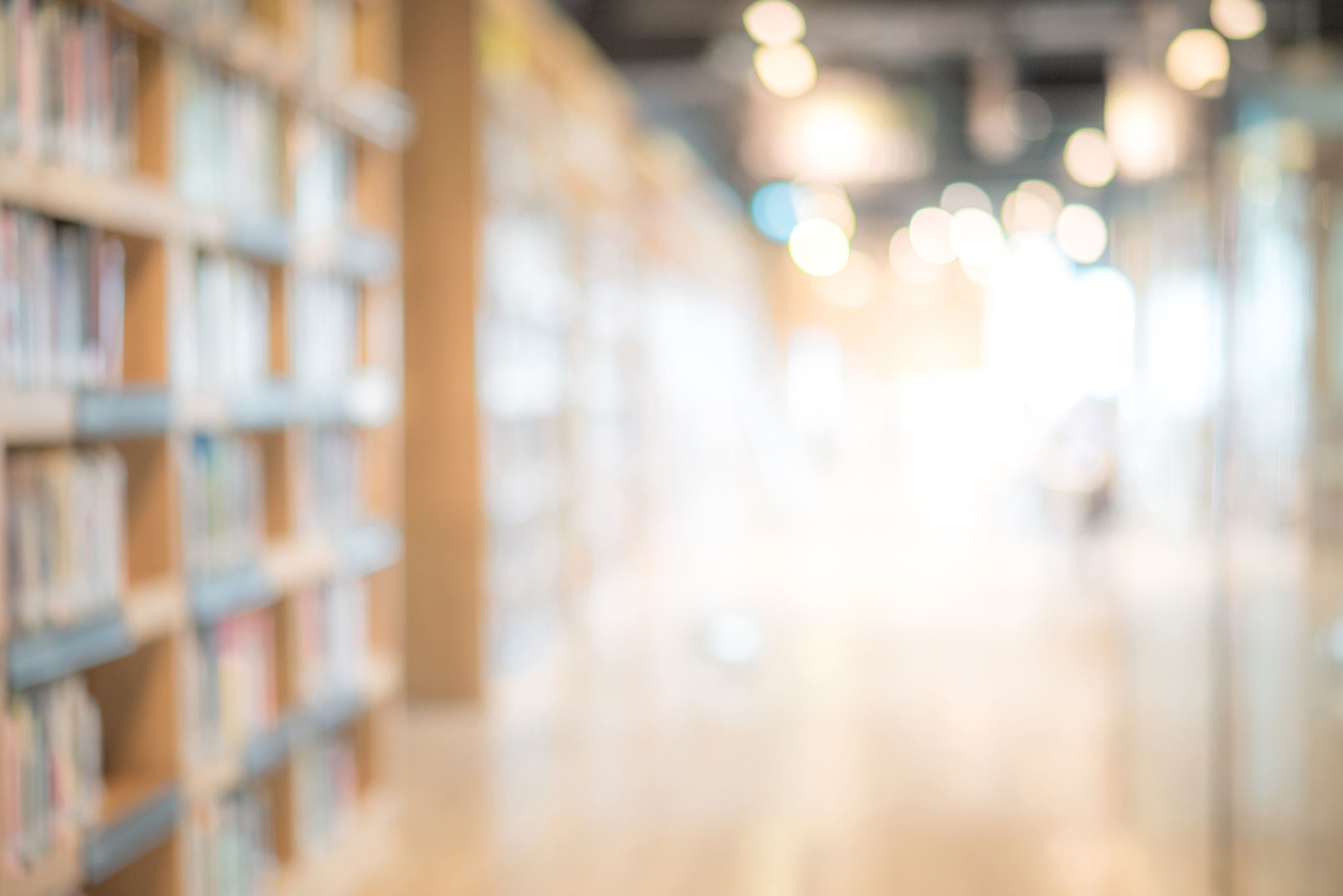 Finding Opportunities
Institution’s website
Topics/faculty, research director/dean, research club, COSGP research rep
Literature search
Poster presentations
Internal competitions/funding opportunities
Travel awards for students
Internal grants to faculty
Sponsor websites
Voluntary health organizations in your specialty of interest (e.g., AHA)
https://reporter.nih.gov/
Not generally feasible to obtain research funding as a trainee
Time required to find, apply for, execute project, and do closeout reports
May require an extra year of medical school
AOA has training fellowships for OMT research projects
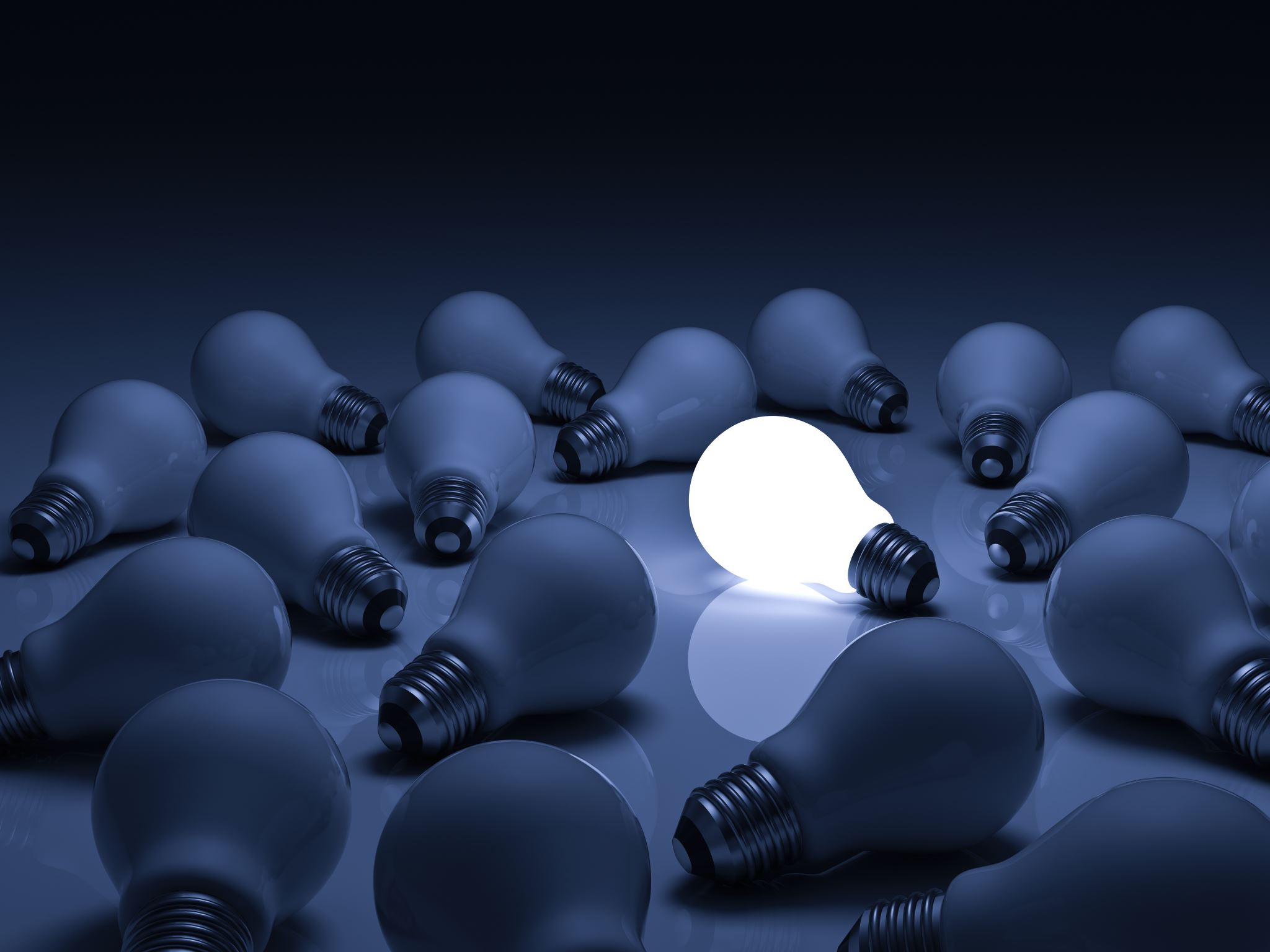 Matching with a Mentor
Matching is key to getting the most from the experience
Mentor and mentee must match or complement one another
Goals
Previous research experience
Commitments
Passion
Personality (StayPuft vs. Attila)
Consider a team or panel of mentors
Skills, e.g., writing, research, clinical, time management 
Diversity, e.g., underrepresented minority, LGBTQ+
Other characteristics, e.g., first generation student, alum
“Cross-pollination,” e.g., different perspectives, coaching
RESEARCH Involvement for Trainees
Research Involvement for Trainees
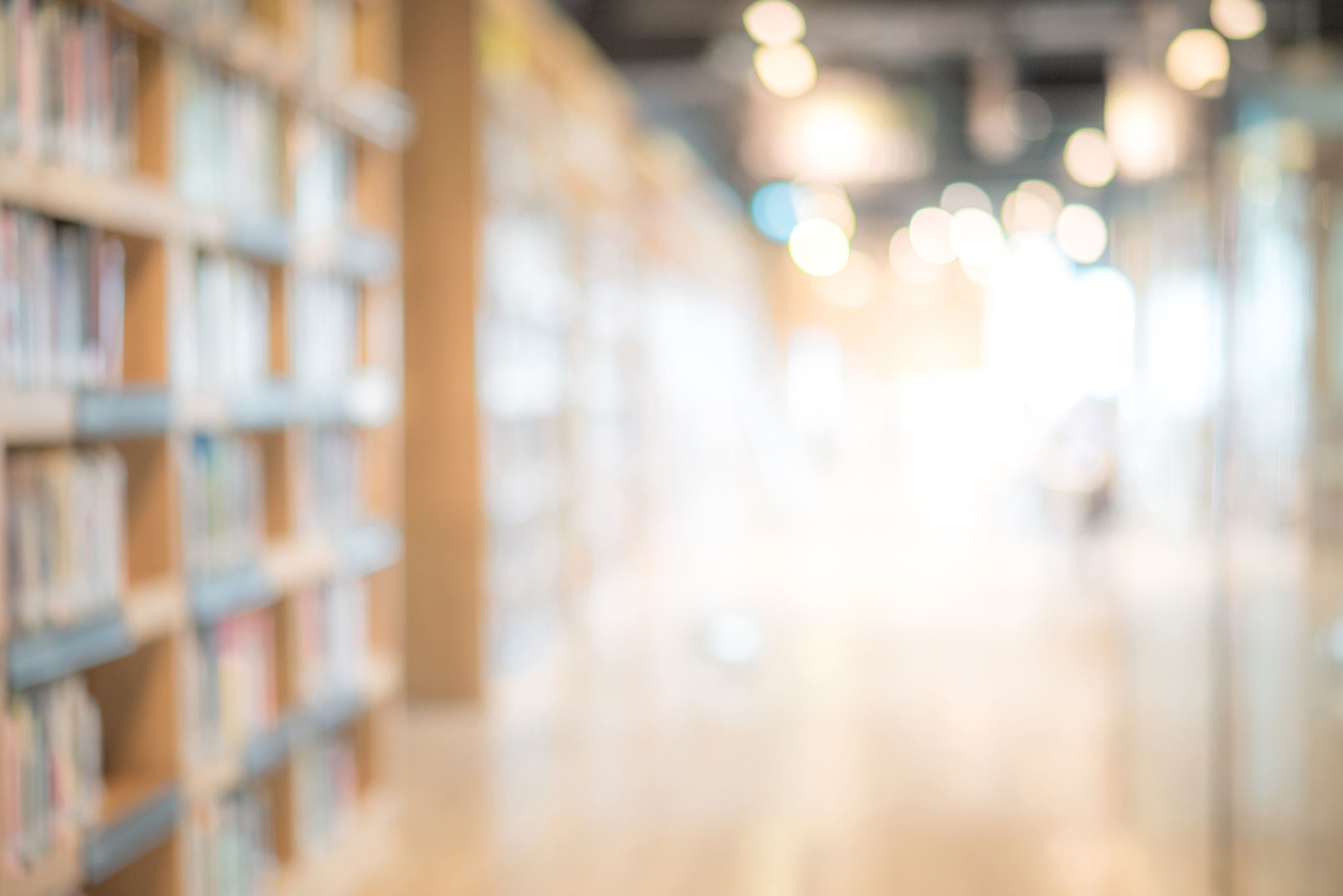 Research and Protection of Human Subjects
What is research?  How does the federal government define research?
Systematic investigation 
Designed to develop or contribute to generalizable knowledge (presentation or publication)
Is a case report research?
No because it’s not a systematic investigation, it’s standard of care
Is a QA/QI project research? 
It depends.
When is IRB approval required?
If it fits the federal definition of research and indirectly or directly involves human subjects, prior IRB review and approval required
Surveys, chart reviews, secondary analysis of existing data or specimens
Before exploring data or specimens to determine feasibility
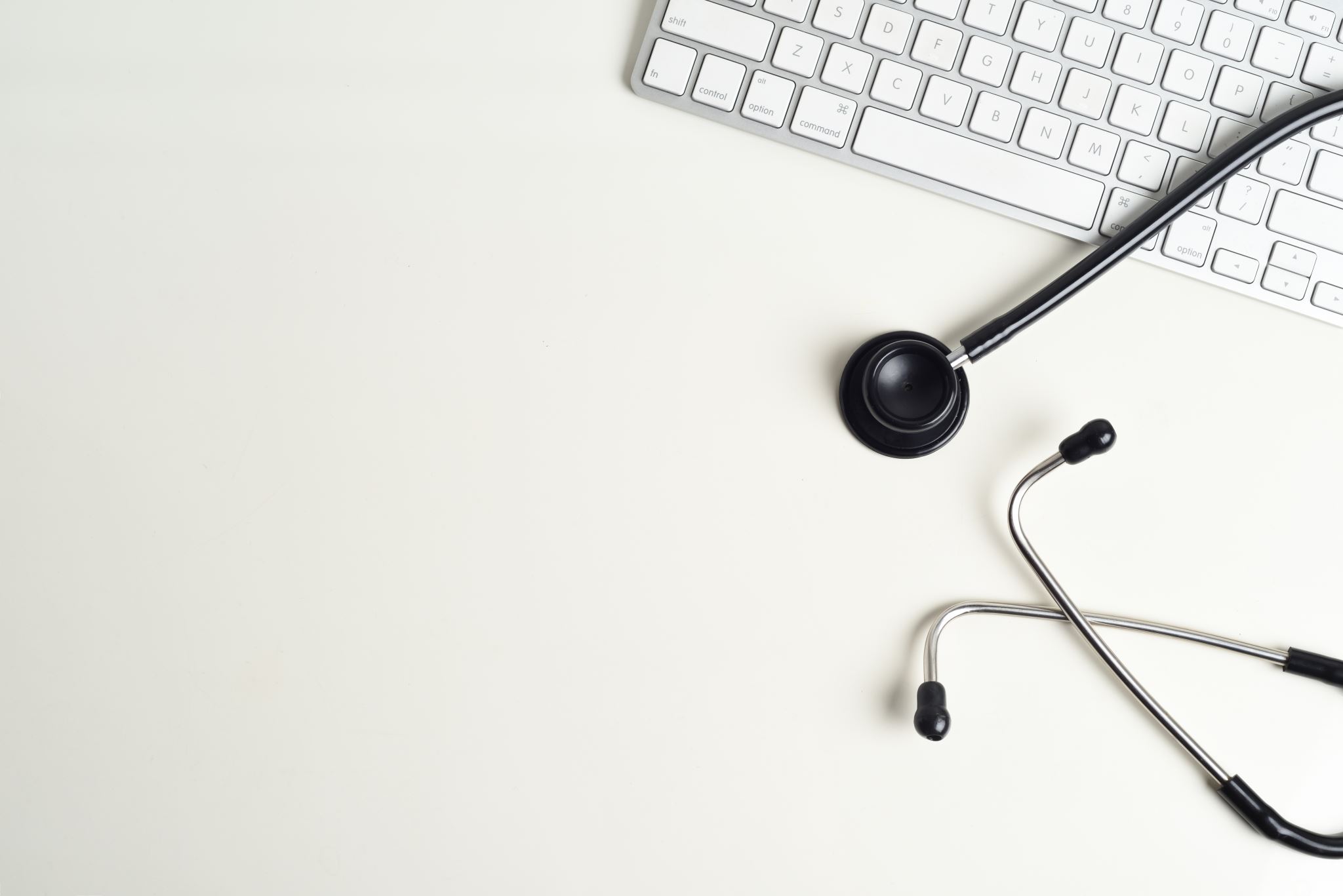 Overview of Institutional Review Board (IRB) Process
CITI training of all personnel (federal definition of “investigator”)
Principal Investigator (PI) prepares and submits protocol and all other study materials (deadlines vary by site)
Final version of fliers, survey, diary, etc.
Informed consent, if applicable
Review by IRB administrator for completeness and accuracy
Review by full board (meeting frequency varies by site)
Preparation of conditional acceptance letter
Modifications required to obtain approval
Resubmission of corrected documents by PI
Review by IRB administrator 
Preparation of approval letter
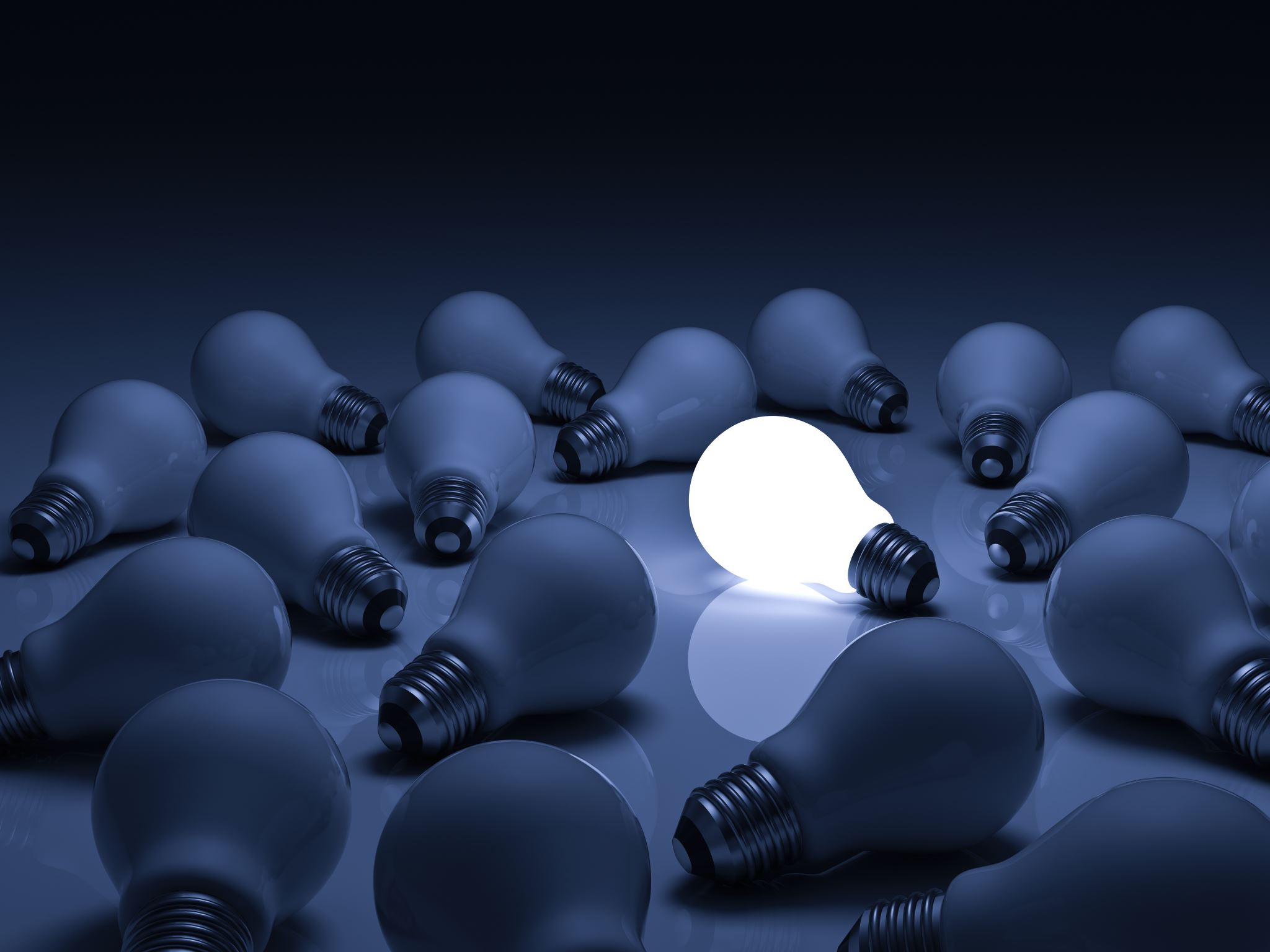 Standing out (in a Good Way!)
Get your name on publications: Think about how you can add value for time-constrained mentors
Write and edit
Conceive ideas, design, analyze and/or interpret data
Help develop abstracts/posters into manuscripts
Authorship in order of “substantial, direct, intellectual contributions”
https://hms.harvard.edu/sites/default/files/assets/Sites/Ombuds/files/AUTHORSHIP%20GUIDELINES.pdf
No advanced degree required
Feld, R., Wechsler, R.J., Dumsha, J.Z. et al. (1996). Significance of the computed tomography finding of subcapsular hepatic necrosis in liver transplantation. Abdominal Imaging, 21, 161-165.
Acknowledgment if not a substantial contribution, e.g., data entry
Not searchable
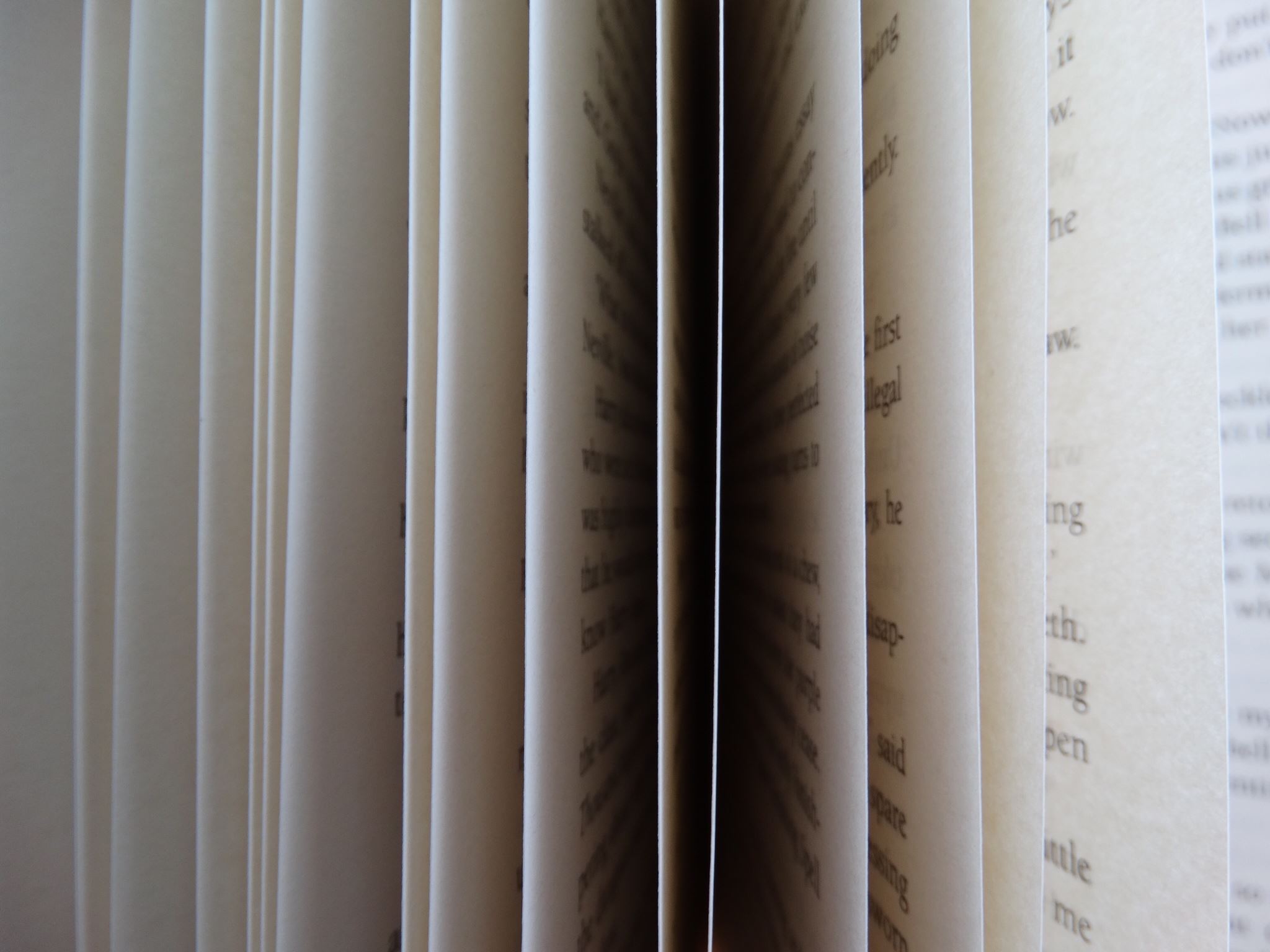 Resources
NIH All of Us: Building one of the largest biomedical data resources of its kind
Stores health data from a diverse group of participants across the United States
414K+ participants 
287K+ EHRs
50%+ Racial and Ethnic Minorities
80%+ Underrepresented in Biomedical Research
https://www.researchallofus.org/data-tools/data-snapshots/
https://allofus.nih.gov/get-involved/opportunities-researchers
Resources
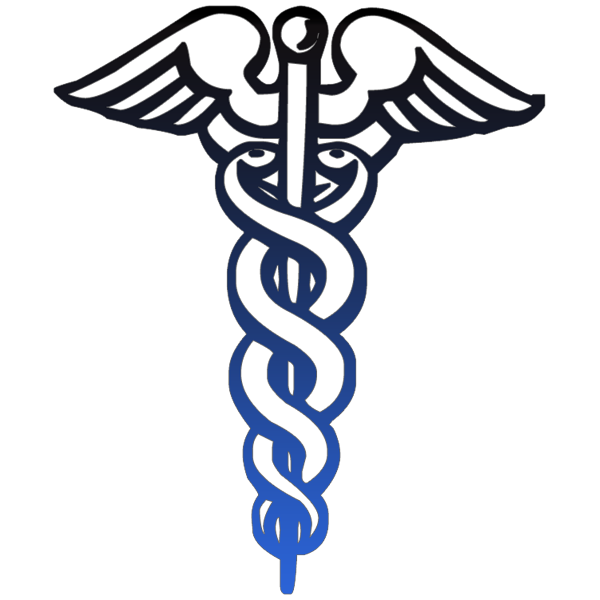 ERAS Application Guide
Up to 10 experiences, including research
Can describe up to 3 as most meaningful
https://students-residents.aamc.org/applying-residencies-eras/publication-chapters/experience
AAMC Careers in Medicine Database of Clinical & Research Opportunities
Nearly 100 entries
Clinical, Research, Other
Summer, Year-Around
U.S., Canada, International
https://mec.aamc.org/cim-cr-web/#/user
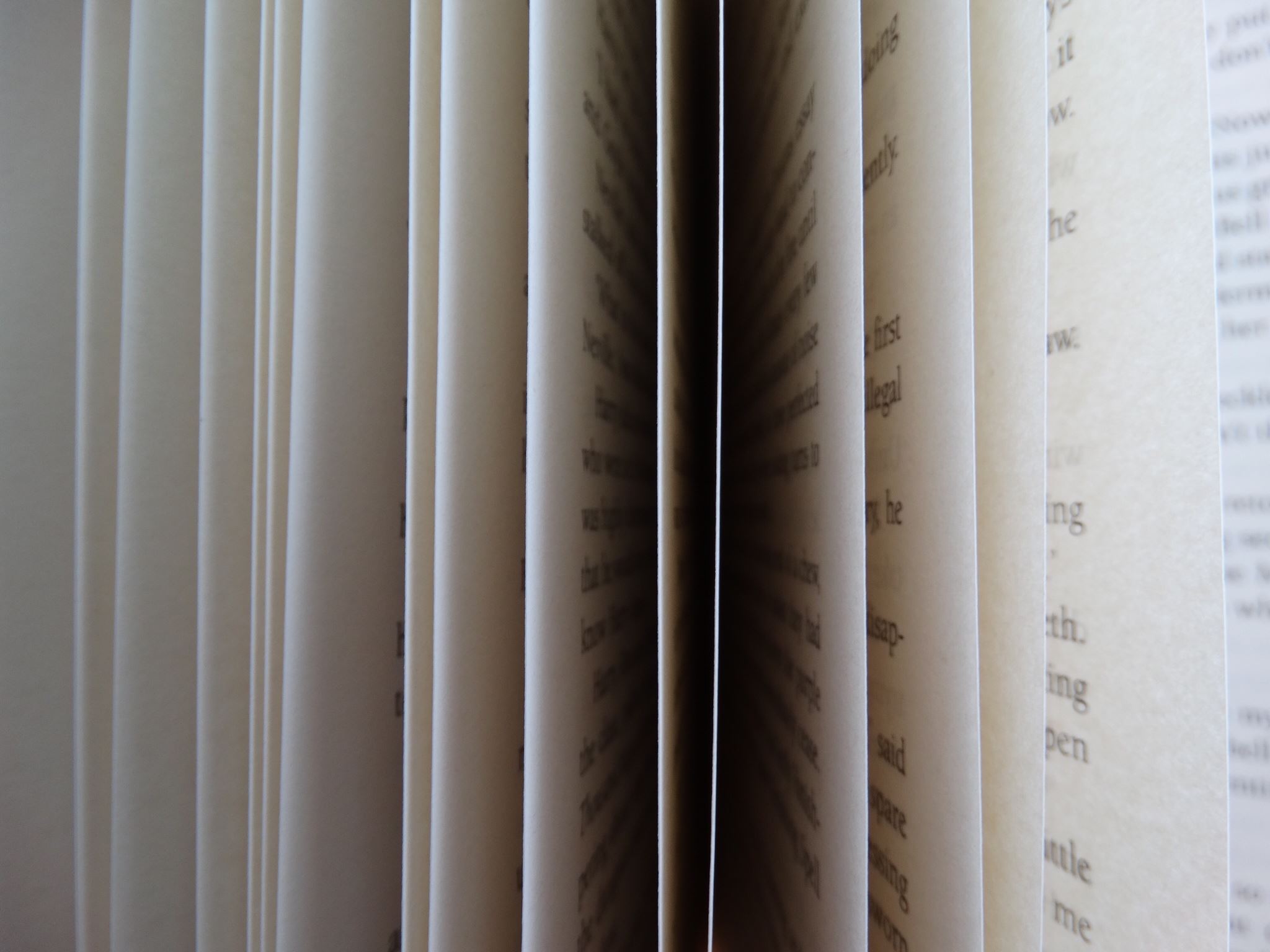 Resources
Journal Submissions Other Than Scientific Papers by Barbara Gastel 
CITI
www.citiprogram.org
Protocol Builder
https://app.protocolbuilderpro.com/register/pcom
Three-part series of articles:
Brannan, G., Dumsha, J.Z., Yens, D.P. (2013). Research Primer: Basic guidelines for the novice researcher. Journal of the American Osteopathic Association, 13(7), 556-563. doi:10.7556/jaoa.2013.007
Yens, D.P., Brannan, G., Dumsha, J.Z. (2014). Research Primer, Part 2: How to Design a Research Study. Journal of the American Osteopathic Association, 114(1):41-51. doi:10.7556/jaoa.2014.006
Dumsha, J.Z., Yens, D.P., Brannan, G. Funding and other resources for beginning researchers. Osteopathic Family Physician, 7(4)18-29. Available at: http://digitalcommons.pcom.edu/scholarly_papers/1374/
Thank You!